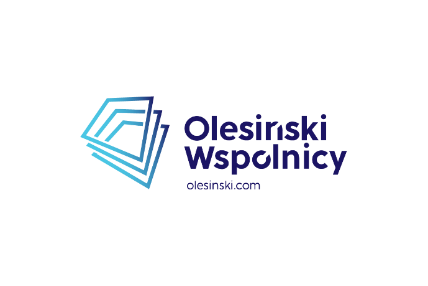 Dołącz do Załogi O&W na stanowisko:
Prawnik/ Associate
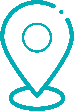 Gliwice
W O&W wspieramy biznes!
Grupa O&W to kilka powiązanych ze sobą spółek, świadczących od ponad 16 lat usługi prawno-podatkowe, analityczne, księgowe, rekrutacyjne oraz administracyjne. Robimy to z pasją i energią, bo lubimy czuć radość doradzania. Załoga O&W liczy 190 osób, pracujemy dla ponad 400 Klientów, mamy biura w 4 miastach w Polsce (Wrocław, Warszawa, Kraków, Gliwice) i wciąż się rozwijamy!
bieżąca obsługa prawna przedsiębiorstw,
tworzenie dokumentów, w tym umów, w języku polskim oraz dwujęzycznych, 
przygotowywanie projektów opinii prawnych i pism procesowych,
zbieranie informacji oraz analiza orzecznictwa,
załatwianie spraw w urzędach, sądach, KRS- ie.
Twoja rola w O&W:
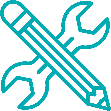 jesteś absolwentem prawa lub aplikantem,
posiadasz min. 2 lata praktycznego doświadczenia w pracy w kancelarii lub wewnętrznym dziale prawnym,
bardzo dobrze znasz język angielski,
interesujesz się wybranymi z wymienionych obszarów: prawo gospodarcze / prawo spółek handlowych /  prawo cywilne / prawo pracy / RODO,
potrafisz pracować przy zmieniających się priorytetach i pod presją czasu,
masz poczucie odpowiedzialności i pełnego zaangażowania w wykonywanie powierzonych zadań,
umiesz pracować w zespole i doskonale organizujesz swoją pracę,
masz wysoką motywację do pracy i rozwoju zawodowego,
Szukamy Ciebie, jeśli:
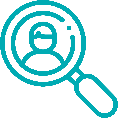 dobre warunki zatrudnienia,
rozwój merytoryczny wspierany przez profesjonalny i zgrany zespół,
udział w ciekawych zadaniach i projektach dla prestiżowych klientów,
przyjazną kulturę pracy, promującą otwartość i elastyczność, 
pakiet benefitów: prywatną opiekę medyczną, grupowe ubezpieczenie na życie, dofinansowanie do kart Multisport, bezpłatne zajęcia językowe.
… i wiele więcej!
Dołączając do Załogi O&W zyskasz:
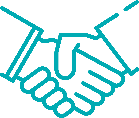 Aplikuj i odkryj więcej!
Dzielimy się wiedzą, działamy razem, nawzajem się motywujemy i inspirujemy, możesz być częścią Załogi O&W. Zapraszamy do aplikowania.
Aplikuj
Prosimy o dopisanie następującej klauzuli: Wyrażam zgodę na przetwarzanie moich danych osobowych zawartych w moich dokumentach aplikacyjnych i innych danych zebranych w trakcie procesu rekrutacji przez spółki z Grupy O&W z siedzibą we Wrocławiu, tj. Olesiński i Wspólnicy sp. k., O&W Analitycs Sp. z o.o., GOBS Sp. z o.o. i Saurus Grow Sp. z o.o., w celu realizacji aktualnych procesów rekrutacji w tych spółkach, w zakresie w jakim wykraczają poza katalog określony przepisami prawa pracy.

Współadministratorami podanych danych osobowych, w tym zawartych w dokumentach aplikacyjnych i innych zebranych w toku procesu rekrutacji są spółki z Grupy O&W z siedzibą we Wrocławiu (ul. Powstańców Śląskich 2-4, 53-333 Wrocław), tj. Olesiński i Wspólnicy sp. k., O&W Analitycs Sp. z o.o., GOBS Sp.z o.o. i Saurus Grow Sp. z o.o.  Więcej informacji o tym, jak przetwarzamy dane znajdziesz na stronie http://olesinski.com/polityka-prywatnosci/.
Poznaj nas lepiej!
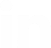 Olesinski & Wspólnicy
Olesiński & Wspólnicy
olesinski.com
Olesinski_com
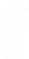 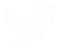 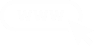